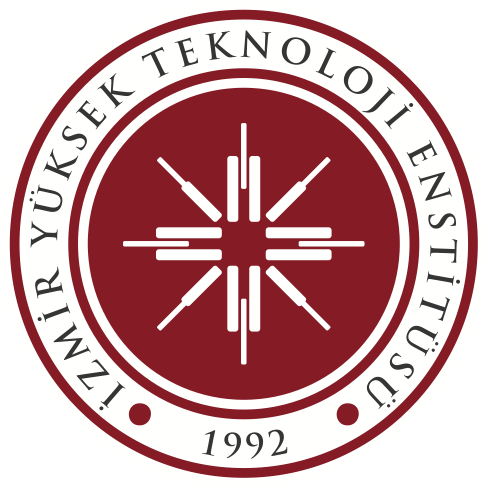 İYTE
İZMİR YÜKSEK TEKNOLOJİ ENSTİTÜSÜ
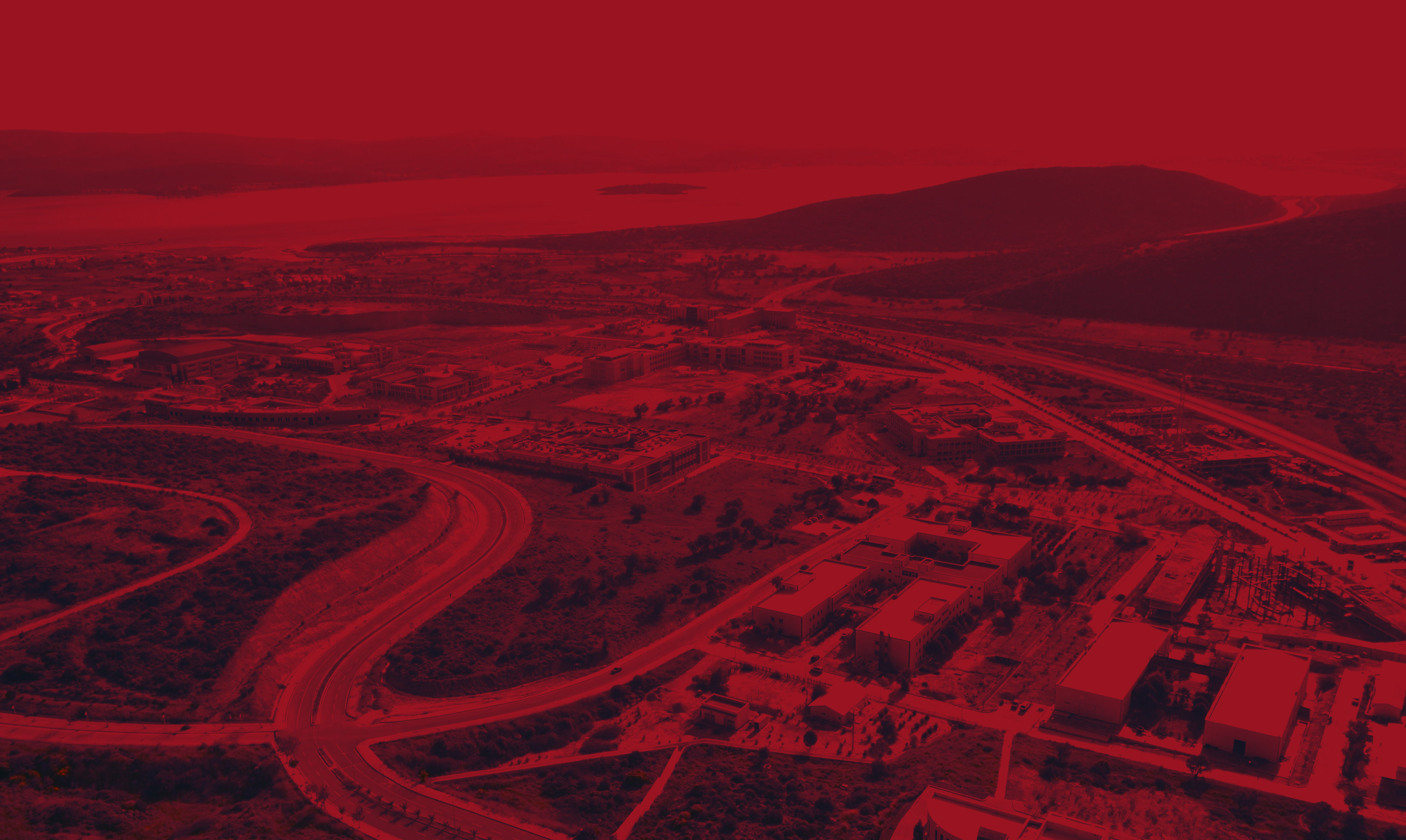 Türkiye’nin Teknoloji Üssü
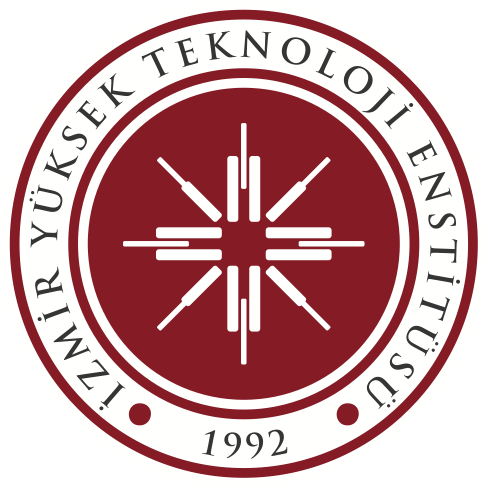 GENEL KÜLTÜR DERSLERİ BÖLÜMÜ

 2019 YILI FAALİYET RAPORU
EĞİTİM
BÖLÜMDEKİ ÖĞRETİM ÜYELERİ
ÖĞRETİM GÖREVLİLERİ: 12 Tam Zamanlı Öğretim Görevlisi çalışmaktadır.
https://gk.iyte.edu.tr/akademik-personel/
ARAŞTIRMA GÖREVLİLERİ
İDARİ PERSONEL: Bir bölüm sekreterimiz bulunmaktadır.
EĞİTİM
BÖLÜM TANITIMI FAALİYETLERİ
TÜBİTAK Bilim Söyleşileri kapsamında düzenlenen programda Öğr.Gör.Dr. Yasemin Özcan Gönülal, 5 Aralık 2019 tarihinde Menemen Anadolu İmam Hatip Lisesi’nde konferans verdi.
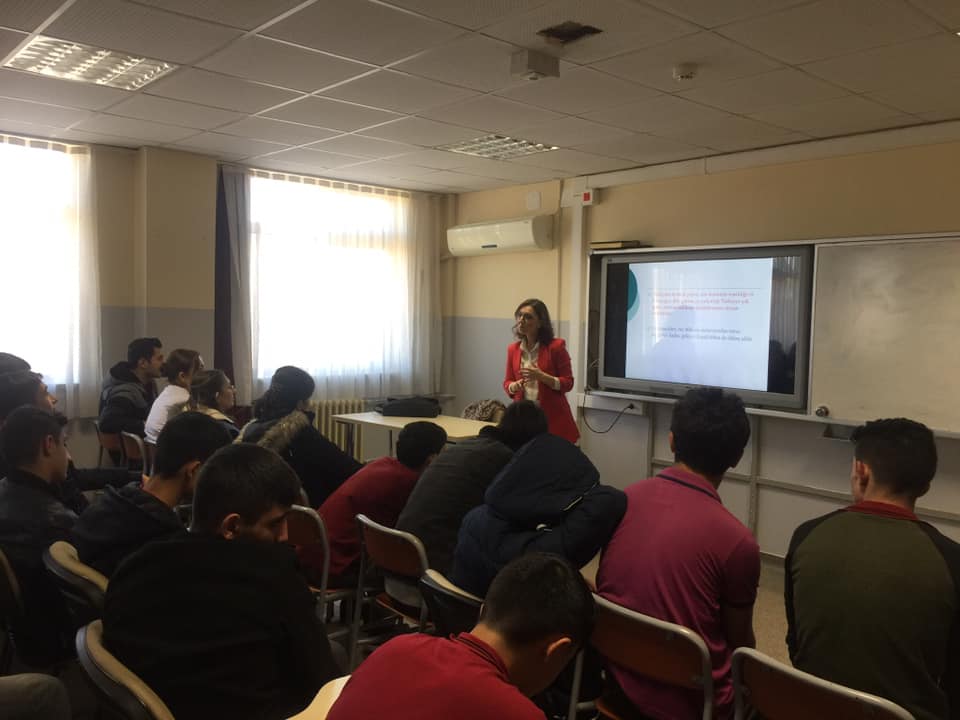 EĞİTİM
BÖLÜM TANITIMI FAALİYETLERİ
2. Dr. Ozan Uştuk, «Anlatılan Senin Hikâyendir: Antropolojik Düşüncenin Evrimi», Davetli Konuşmacı, Dokuz Eylül Üniversitesi, Psikoloji Bölümü, 13 Aralık 2019.
3. Dr. Ozan Uştuk, Perşembe Söyleşileri, «Göbeklitepe Kazı Alanı Üzerine Söyleşi»,  Urla Atatürkçü Düşünce Derneği, 11 Nisan 2019.
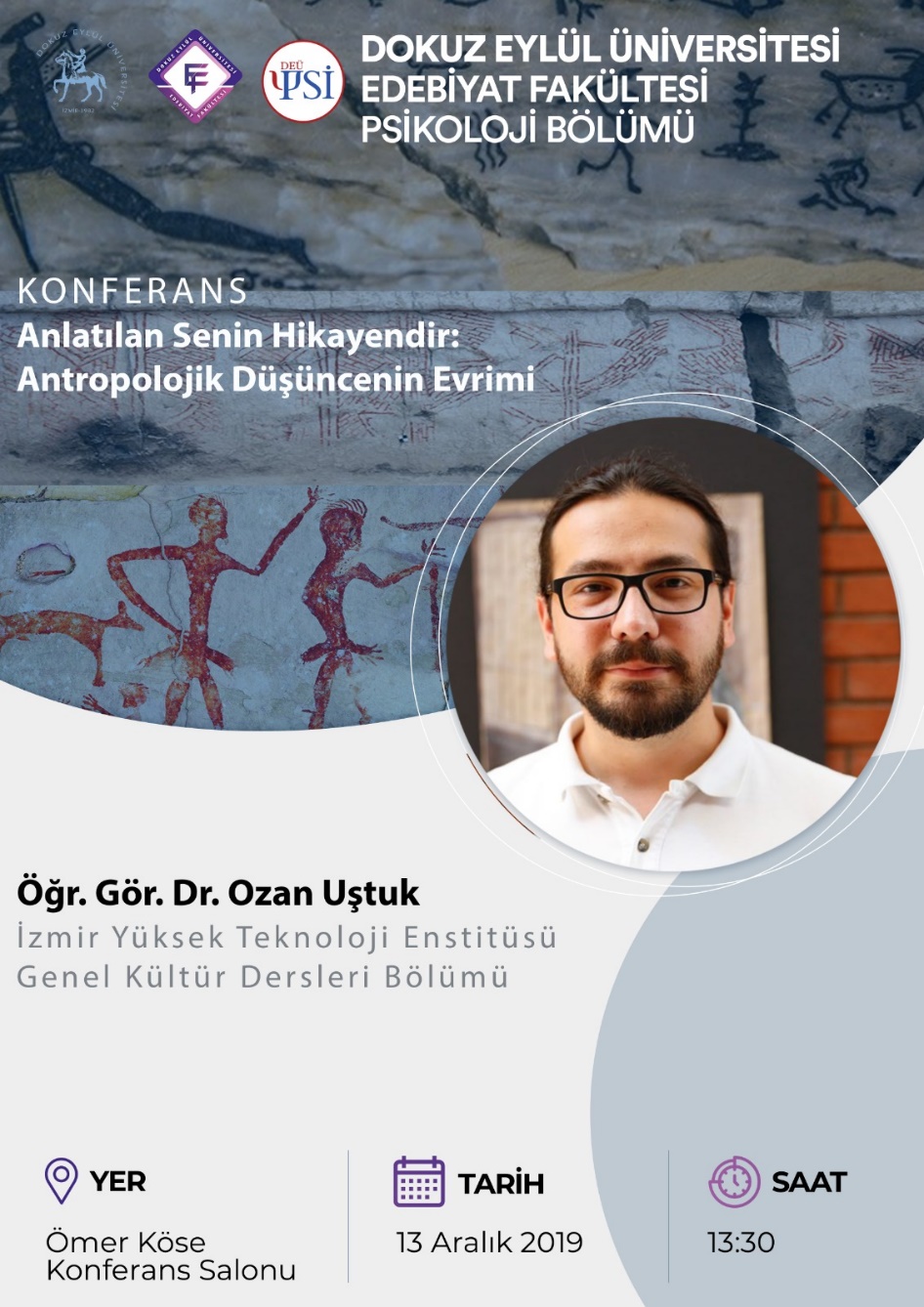 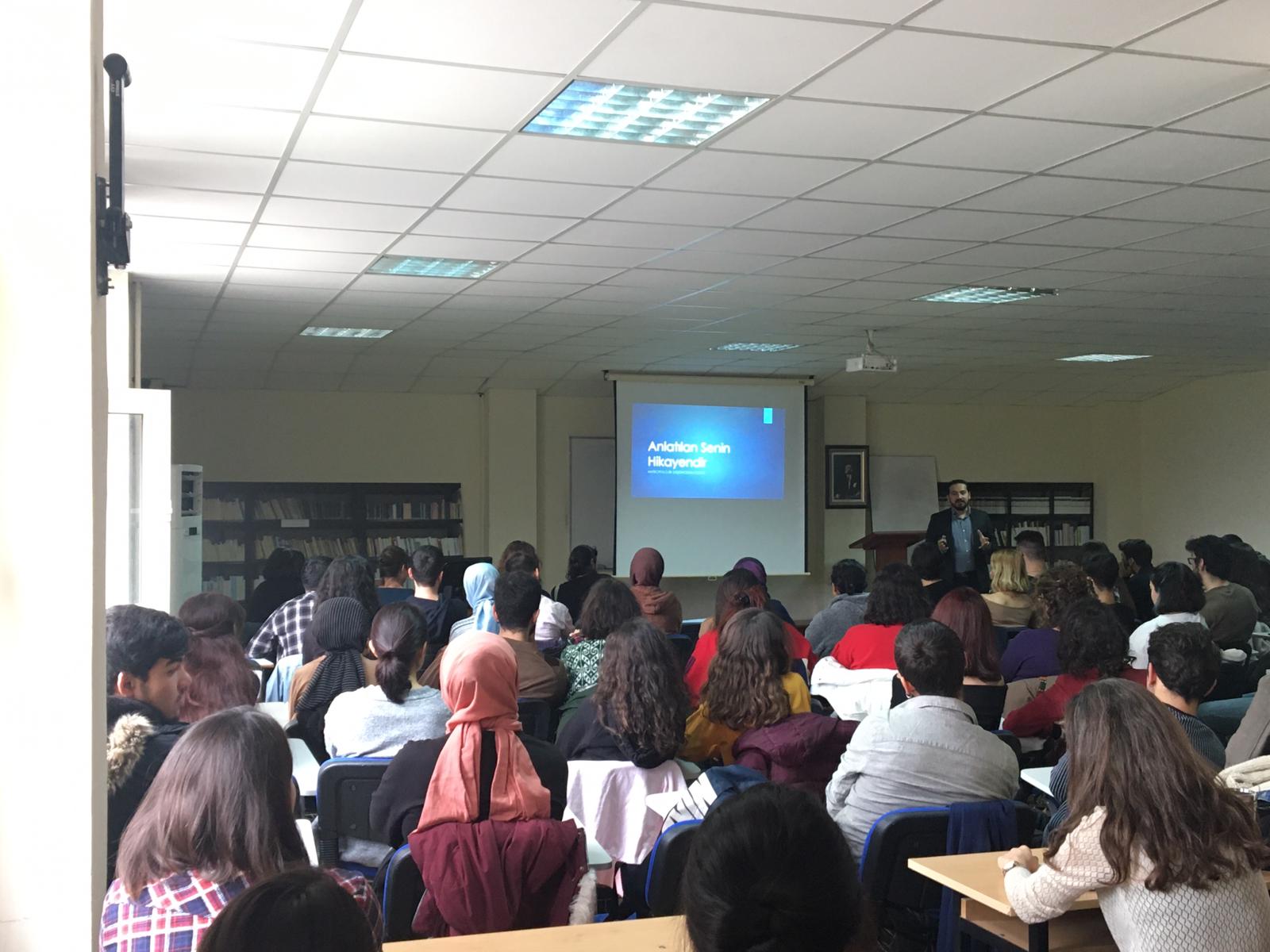 EĞİTİM
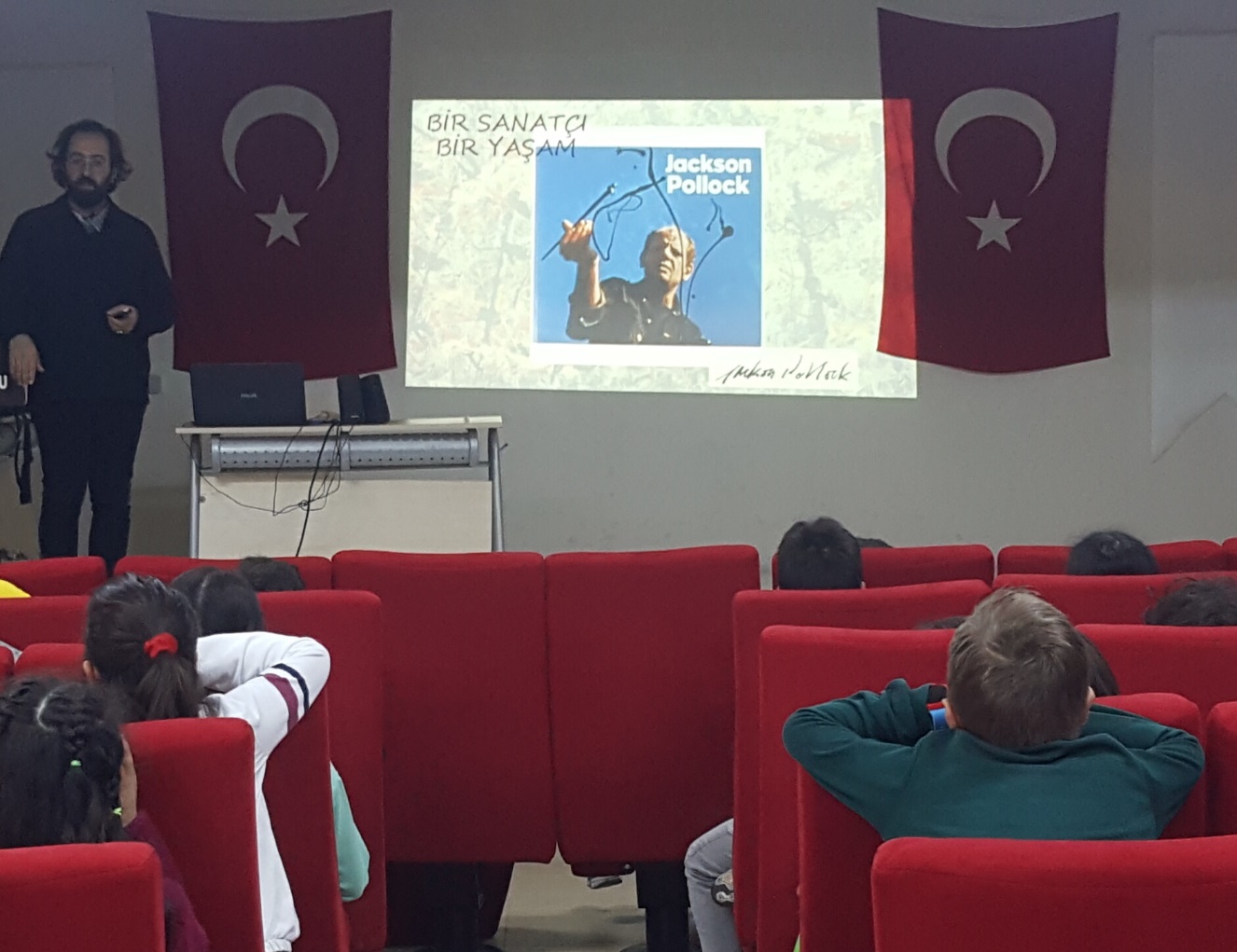 BÖLÜM TANITIMI FAALİYETLERİ
4. Öğr. Gör. Coşgu Ateş, Aydın Söke 
BİLSEM okullarında «Sanat ve Bilim 
İlişkisinde Bir Sanatçı:  Jackson Pollock» 
üzerine sunum yaparak uygulamalı 
eğitim gerçekleştirdi. (2019)


5. Öğr. Gör. Coşgu Ateş, “Nurettin Şahin 
ve Öğrencileri Sergisi” 
Başlıklı Karma Resim Sergisi, 
Gazi Üniversitesi, Ankara, 2019.
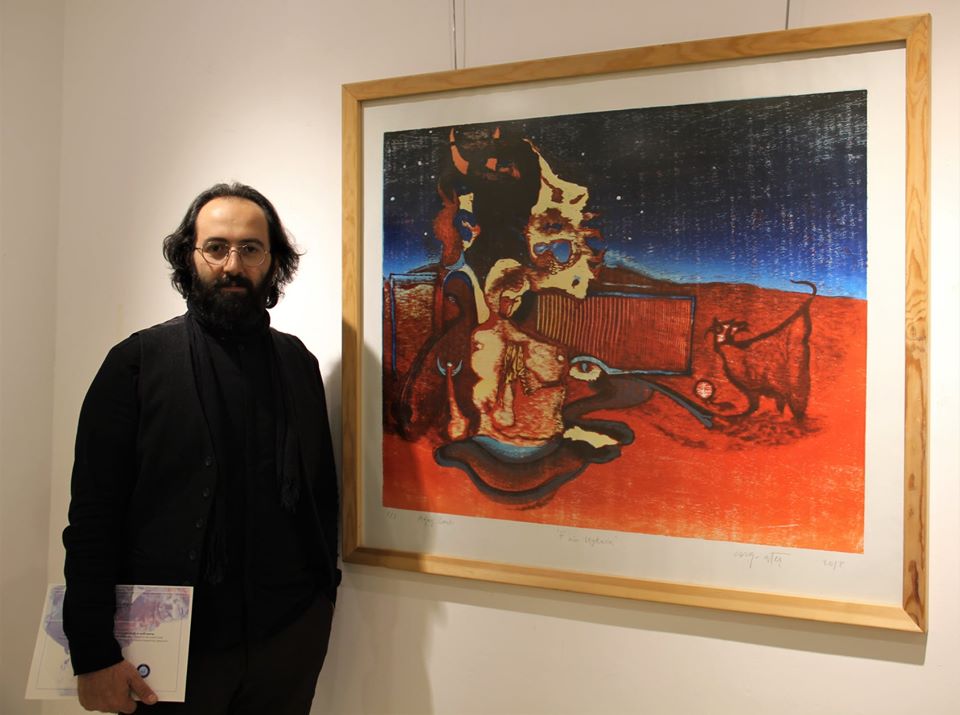 *Öğretim Üyesi başına düşen lisans öğrencisi sayısı:
EĞİTİM
AKADEMİK ÇIKTILAR
BÖLÜMÜN 2019’da Bilimsel Çıktıları
Uluslararası Yayınlar (SSCI):
1. Uştuk, O.  & Tunç Cox, A. (2019). Roma People of Turkey Re-write Their Cinematographic Images. Ethnicities. (SSCI) https://doi.org/10.1177/1468796819890463 
2. Tunç Cox, A. & Uştuk, O.  (2019). The Roma Image in the Mainstream Turkish Audio-Visual Media: Sixty Years of Stereotyping. Romani Studies. (SSCI) 29 (2), pp. 163–83. https://doi.org/10.3828/rs.2019.7 
Uluslararası Yayın (Alan İndeksi)
3. Evecen, D. & Harmancı, E.M., “Vechî’nin Gelibolu Şehrengizi”, The Journal of International Social Research, C. 12, Sayı: 68, Sayfa: 159-167, Yıl: 2019
Ulusal Yayınlar:
4. Uştuk, O. “Deneysel Etnografya”, Antropoloji Sözlüğü, Ed. Kudret Emiroğlu ve Suavi Aydın, basım sürecinde.
5. Uştuk, O. “Düşünümsel Etnografya”, Antropoloji Sözlüğü, Ed. Kudret Emiroğlu ve Suavi Aydın, basım sürecinde.
6. Uştuk, O. “Eleştirel Etnografya”, Antropoloji Sözlüğü, Ed. Kudret Emiroğlu ve Suavi Aydın, basım sürecinde.
AKADEMİK ÇIKTILAR
BÖLÜMÜN 2019’da Bilimsel Çıktıları

Ödüller:

Dr. Ozan Uştuk, Applied Research Fellowship Grant, 

Central European University, Romani Studies Program.

Proje Başlığı: Breaking Intercultural Barriers through Volunteering: Empowering Roma Children in Educational Settings
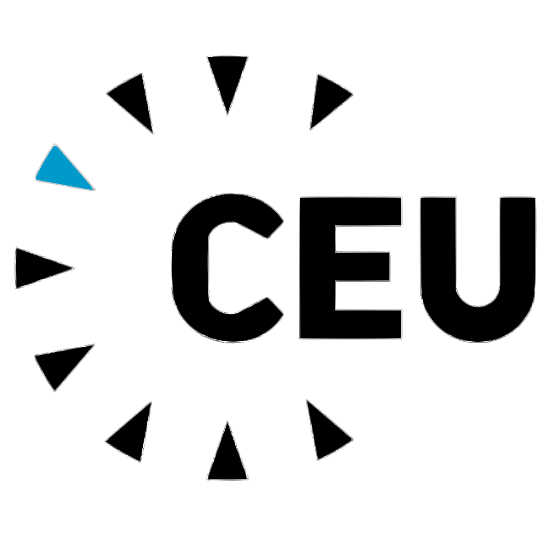 AKADEMİK ÇIKTILAR
BÖLÜMÜN 2019’da Bilimsel Çıktıları

TÜBITAK 1002 - Türkiye’deki Romanlara Yönelik Toplumsal Algının 
Oto-etnografik Anlatılar Aracılığıyla Dönüştürülmesi 

Yönetici: Ayça Tunç Cox, 
Araştırmacı: Ozan Uştuk

(Başvuru Sürecinde)
AKADEMİK ÇIKTILAR
BÖLÜMÜN 2019’da Bilimsel Çıktıları

Uluslararası Konferans

Svetlana Pashaeva, «Architectural Dominants as Determinants of Development» International Conference, Dubna, Russia, 12 April 2019.
AKADEMİK ÇIKTILAR
BÖLÜMÜN 2019’da Bilimsel Çıktıları
Danışmanlıklar

Hakemlik: 
Dr. Ozan Uştuk, Moment Dergi - Hacettepe Üniversitesi İletişim Fakültesi Kültürel Çalışmalar Dergisi, (2019- devam ediyor)

Yayın Kurulu Üyeliği:
Dr. Yasemin Özcan Gönülal, İBB Kent Kitaplığı Yayın Kurulu Üyeliği, 2019-2020

Jüri Üyeliği:
Öğr. Gör. Coşgu Ateş, İzmir Üniversiteleri Platformu Karikatür Yarışması Jüri Üyeliği, Aralık 2019.
KÜLTÜREL ÇALIŞMALAR
BÖLÜMÜN YAPTIĞI ORGANİZASYONLAR
Resital ve Sergi Açılışı:
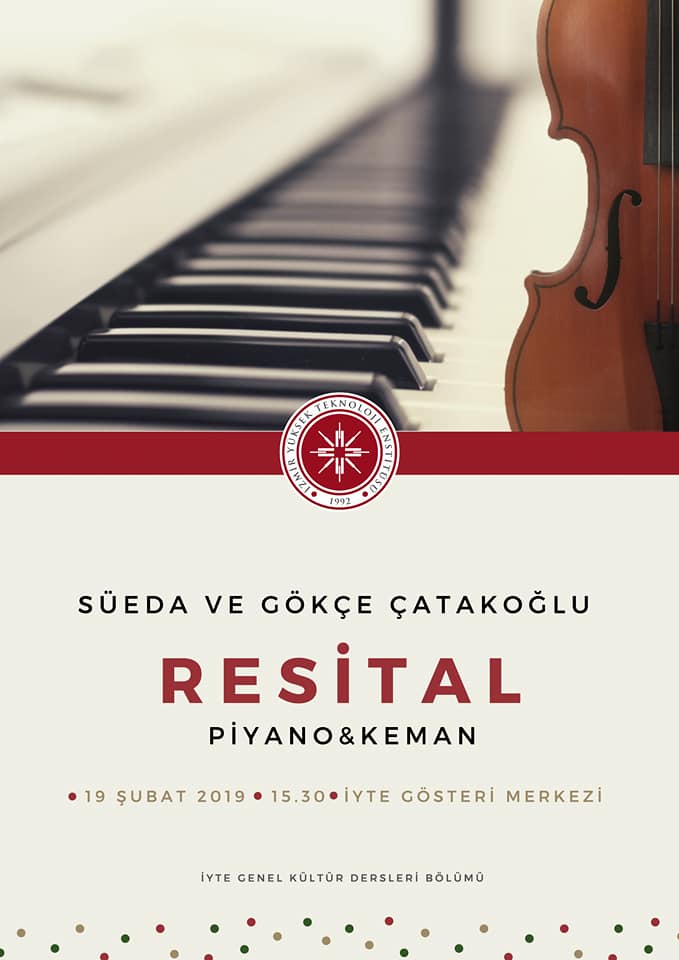 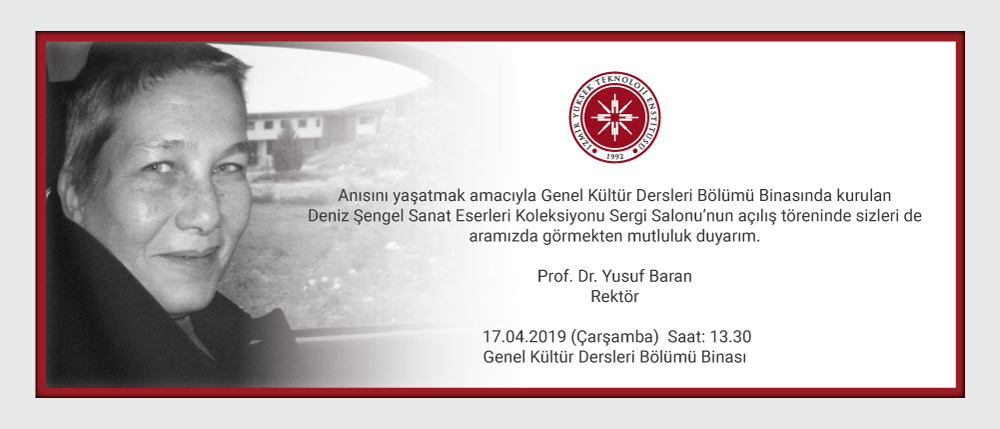 KÜLTÜREL ÇALIŞMALAR
BÖLÜMÜN YAPTIĞI ORGANİZASYONLAR
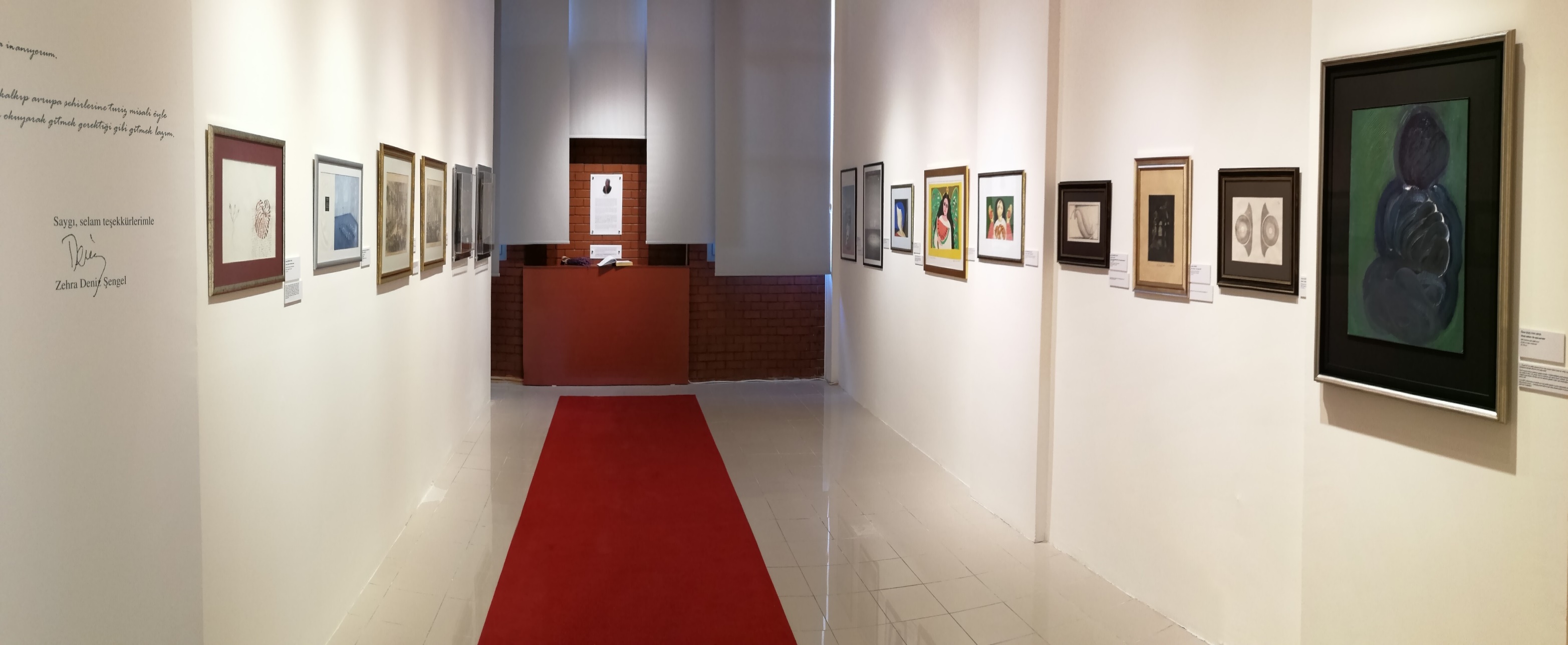 İzmir Yüksek Teknoloji Enstitüsü Deniz Şengel Sanat Eseri Koleksiyonu Sergi Salonu, İzmir Müzeleri, İzmir Büyükşehir Belediyesi İzmir Akdeniz Akademisi, 2019.
AKADEMİK ÇALIŞMALAR
Kolokyum:
BÖLÜMÜN YAPTIĞI ORGANİZASYONLAR
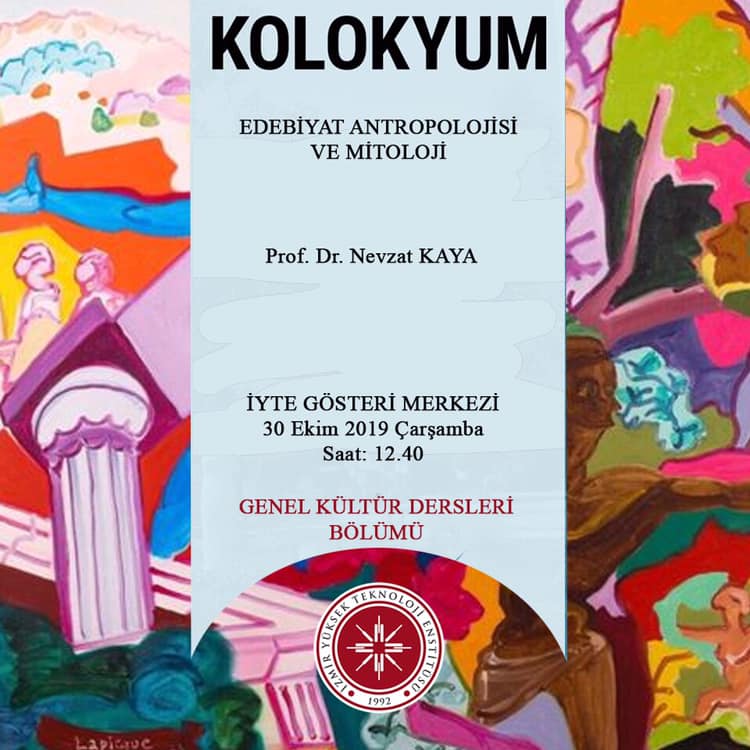 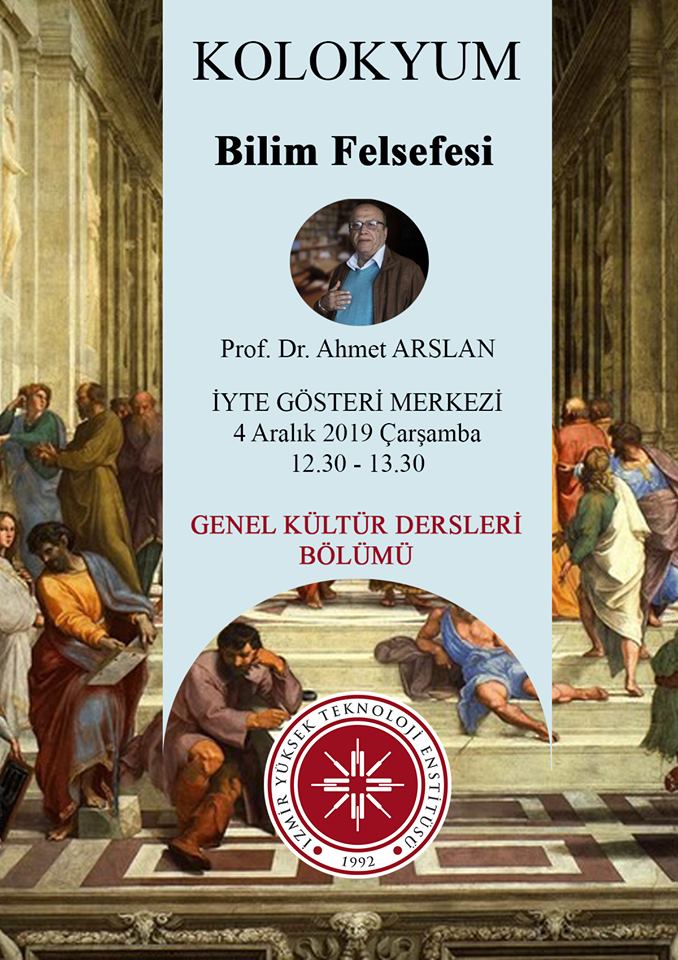 KÜLTÜREL ÇALIŞMALAR
BÖLÜMÜN YAPTIĞI ORGANİZASYONLAR
Özel Günler
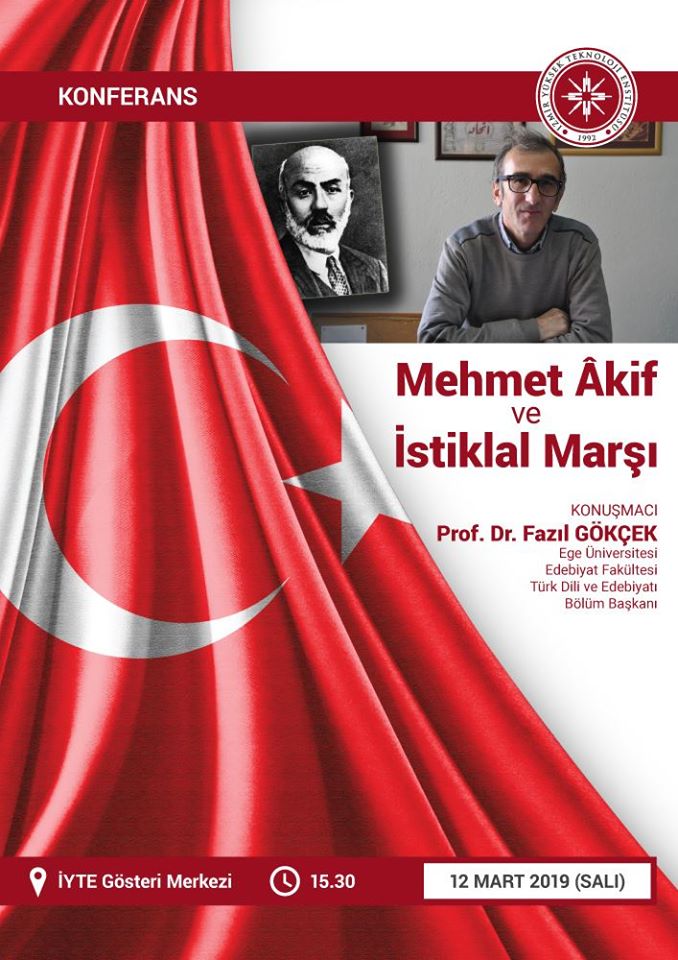 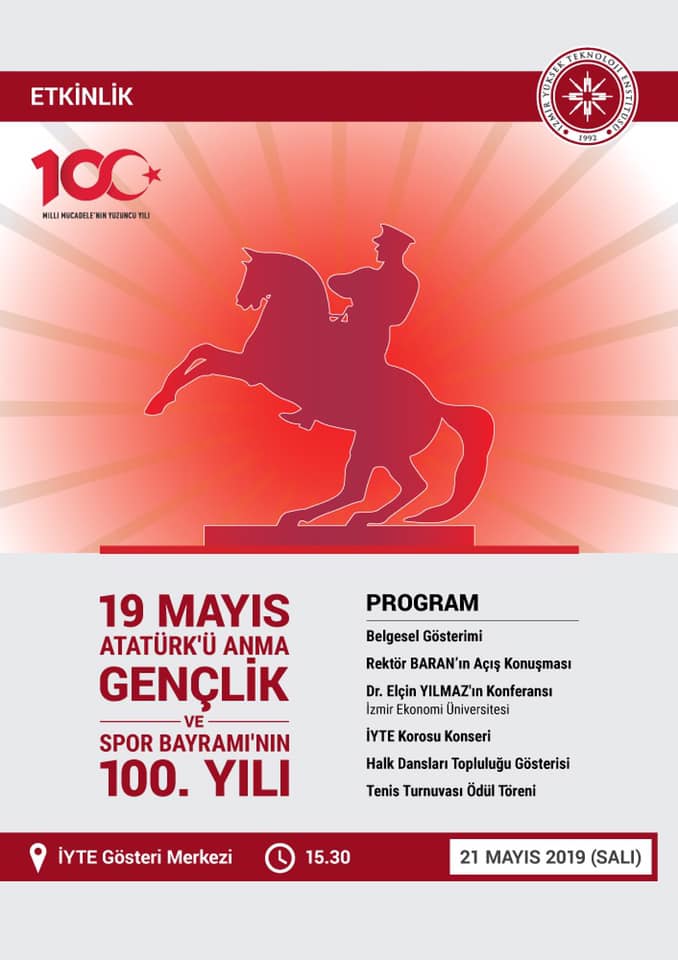 KÜLTÜREL ÇALIŞMALAR
BÖLÜMÜN YAPTIĞI ORGANİZASYONLAR
Öğrenci Organizasyonları:
 Öğr. Gör. Mine Okcu ve Öğr. Gör Nüket Dalcı’nın katkı sunduğu etkinlikler:
8 Mart Dünya Kadınlar Günü                                   
18 Mart Çanakkale Deniz Zaferi       
21 Mart Nevruz Programı              
24-25 Nisan Bahar Şenliği 1. Gün-2. Gün   
Öğr. Gör. Mine Okcu 
28 Mart Kütüphane Haftası 
10 Kasım Atatürk’ü Anma 
19 Aralık Urla Eğitim Vakfı Kermesi Müzik Dinletisi
26 Aralık Yeni Yıl Konseri
KÜLTÜREL ÇALIŞMALAR
Öğr. Gör. Nüket Dalcı, İYTE HDT Akademik Danışmanı 
(Ortalama 140 kişilik bir ekip)
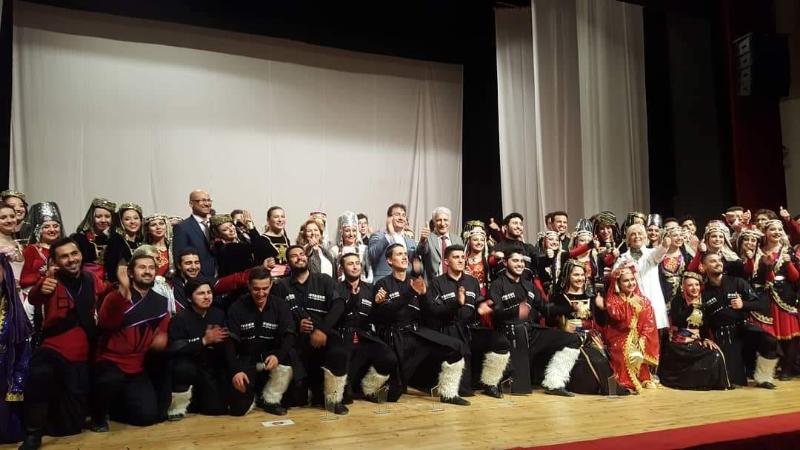 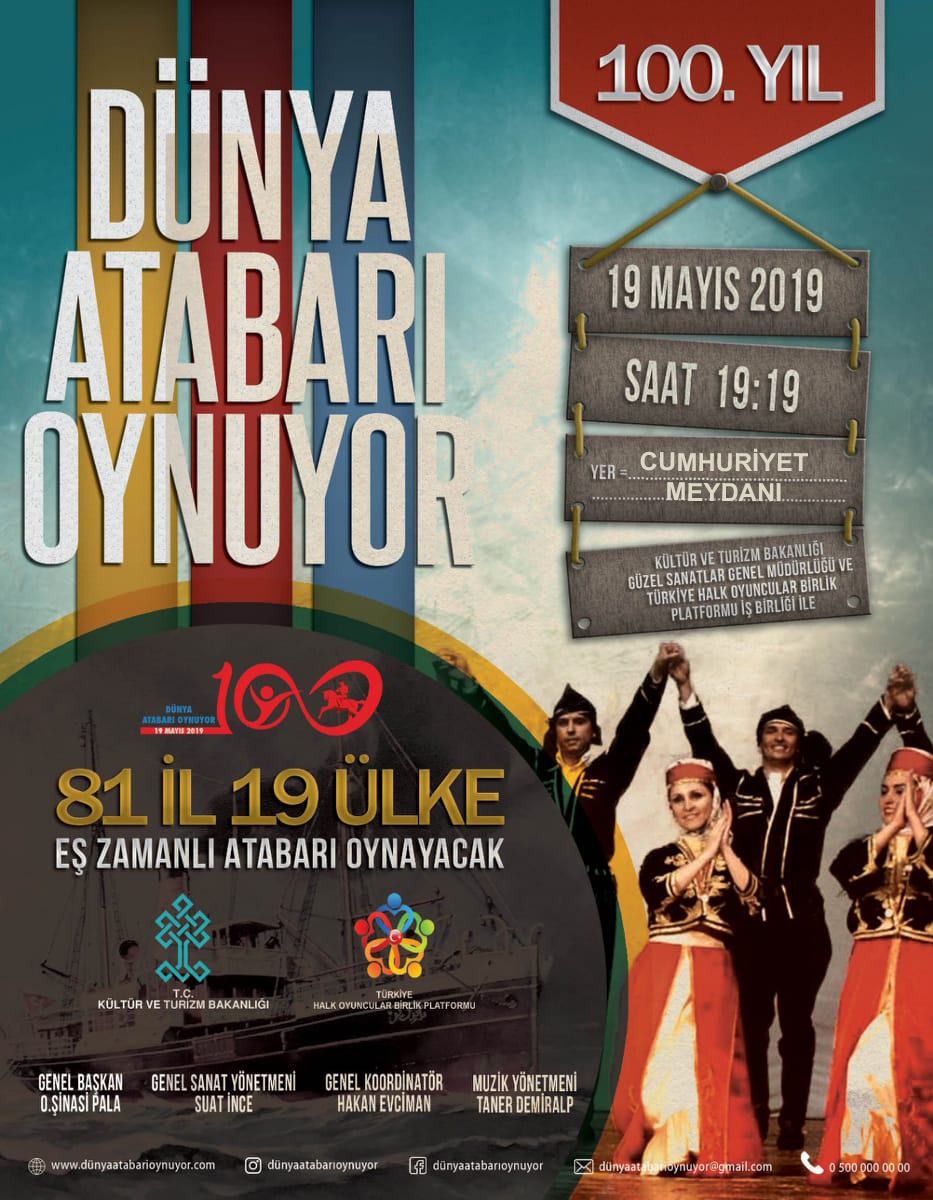 21. Geleneksel Halk Dansları Gecesi, Mayıs 2019, Sabancı Kültür Merkezi
19 Mayıs 100. Yıl Kutlamaları Kapsamında Türkiye ve Dünya Genelinde Kültür Bakanlığı Tarafından Düzenlenen Etkinlik
KÜLTÜREL ÇALIŞMALAR
Öğr. Gör. Nüket Dalcı, İYTE HDT Akademik Danışmanı
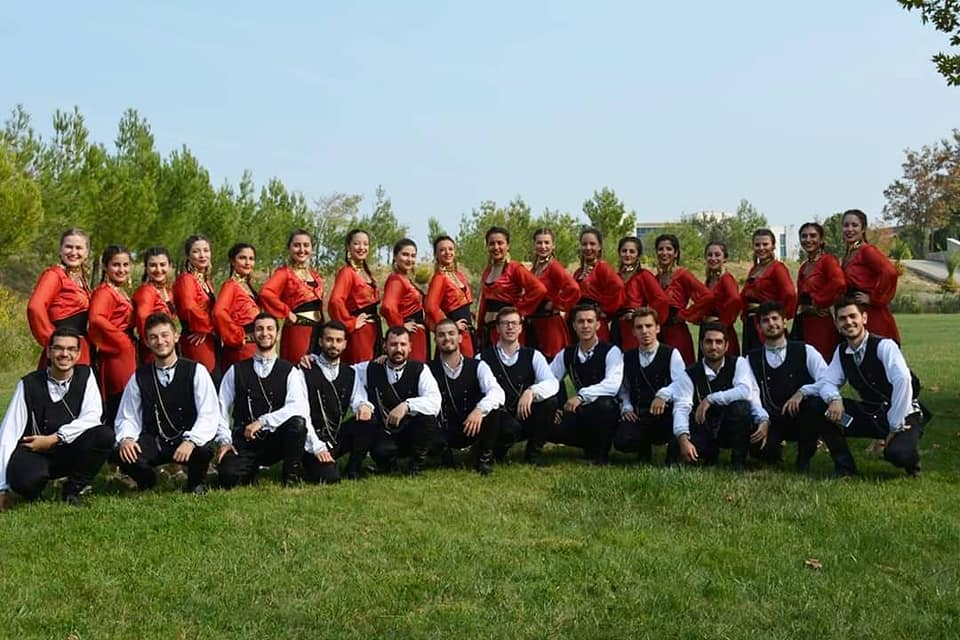 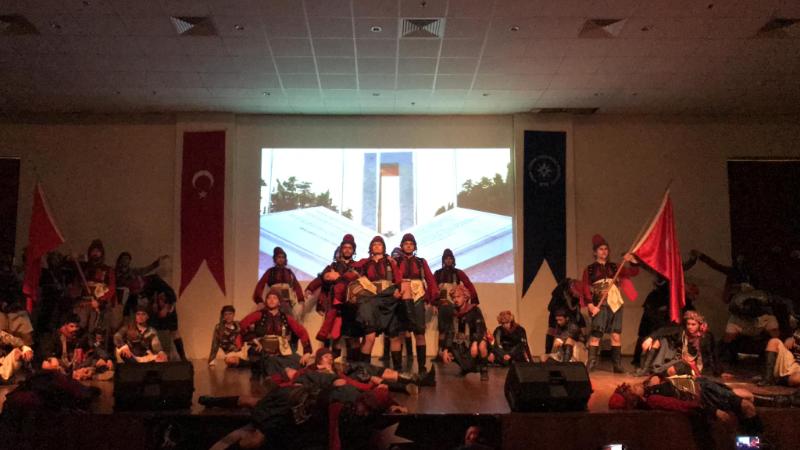 Çanakkale Deniz Zaferi, Mart 2019
Teknopark İzmir Ödül Töreni, Ekim 2019
30 Ağustos Zafer Bayramı
29 Ekim Cumhuriyet Bayramı
KÜLTÜREL ÇALIŞMALAR
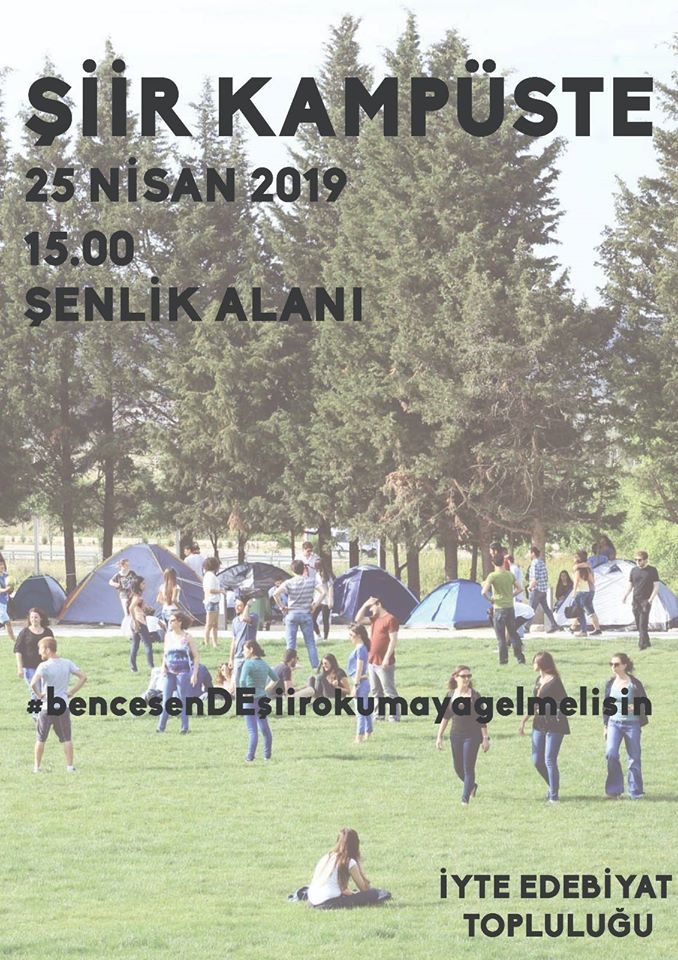 BÖLÜMÜN YAPTIĞI ORGANİZASYONLAR
Öğrenci Organizasyonları:
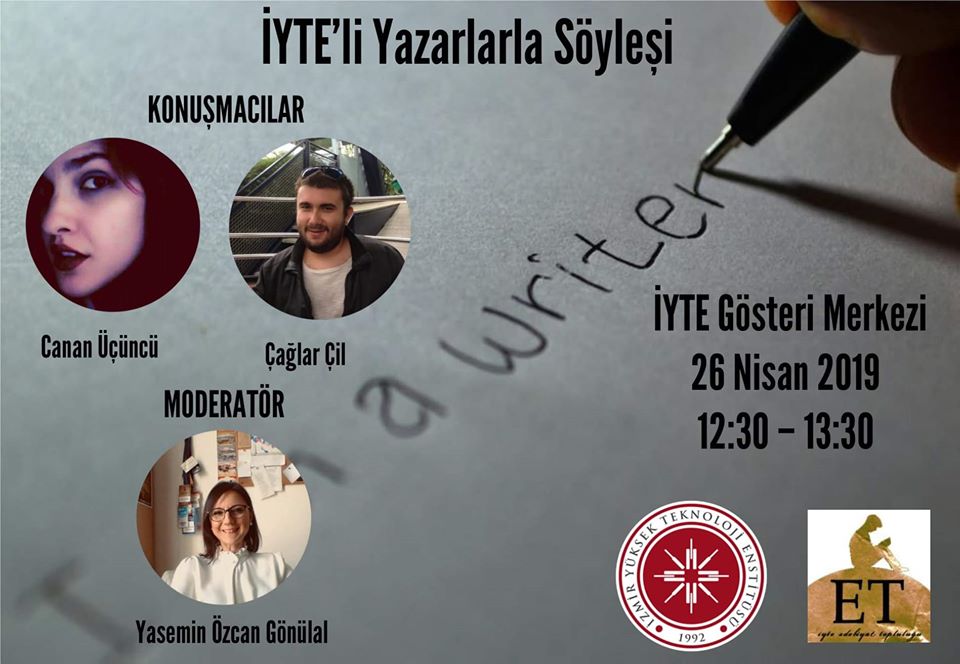 AKADEMİK ÇALIŞMALAR
BÖLÜMÜN YAPTIĞI ORGANİZASYONLAR
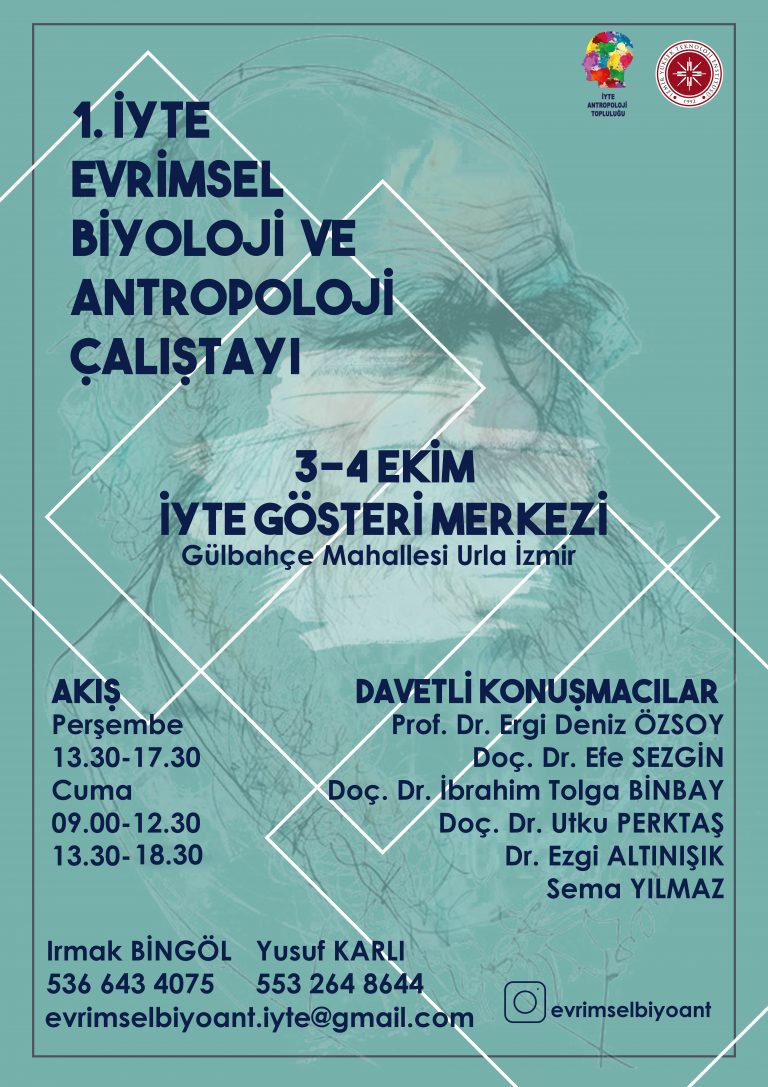 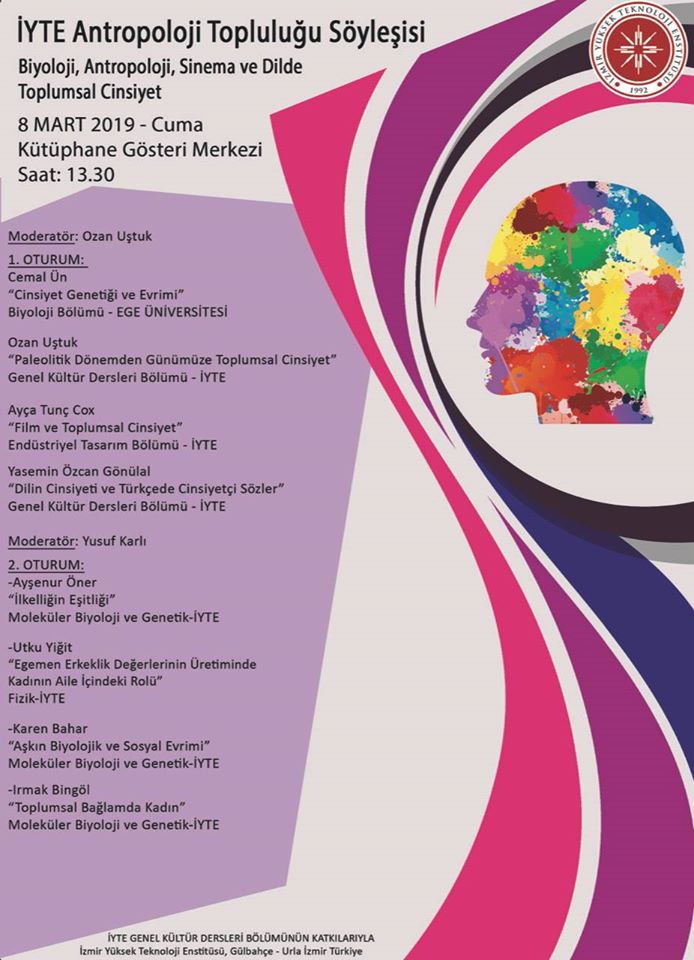 Öğrenci Organizasyonları:
AKADEMİK ÇALIŞMALAR
Öğrenci Organizasyonları:
BÖLÜMÜN YAPTIĞI ORGANİZASYONLAR
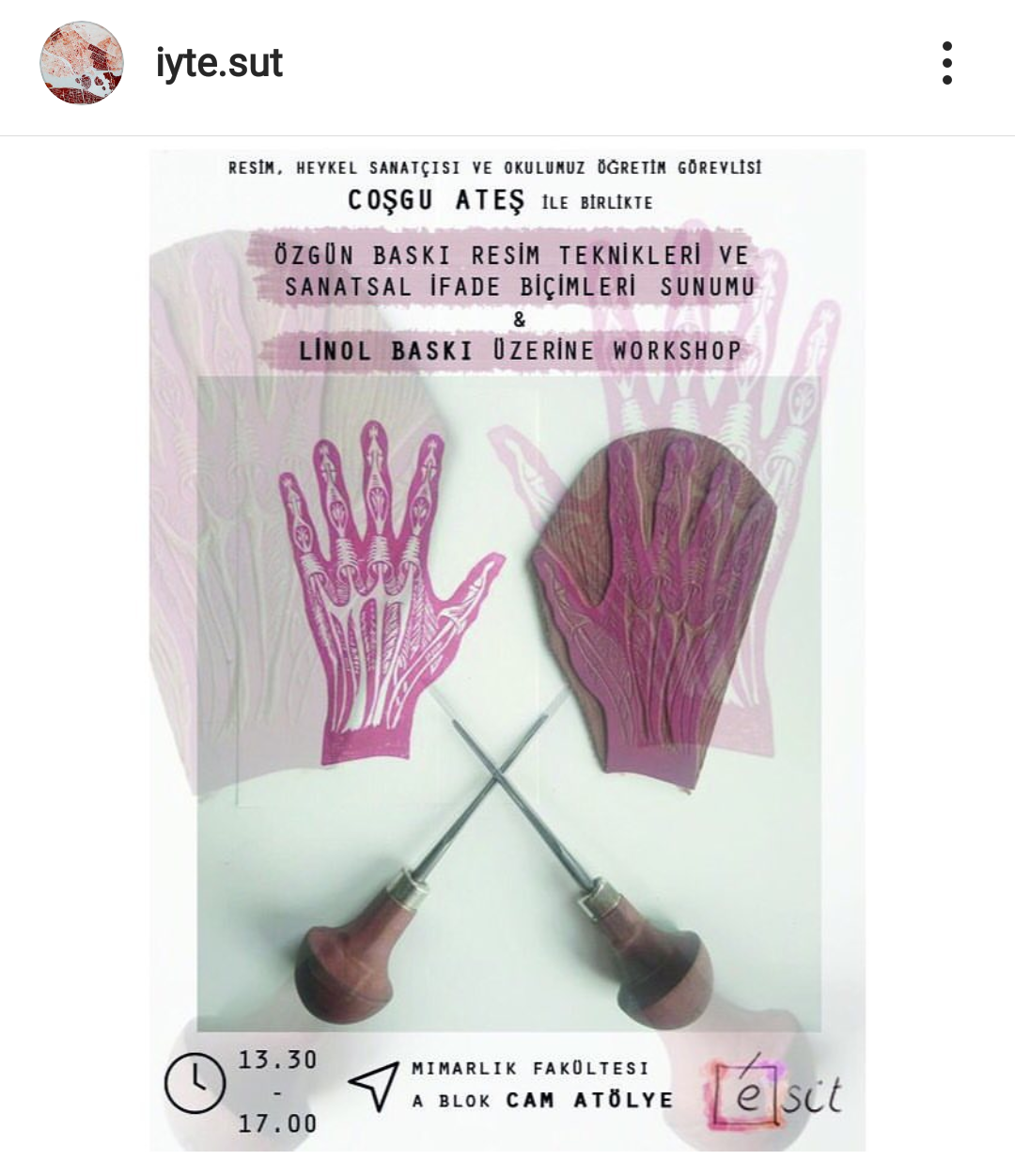 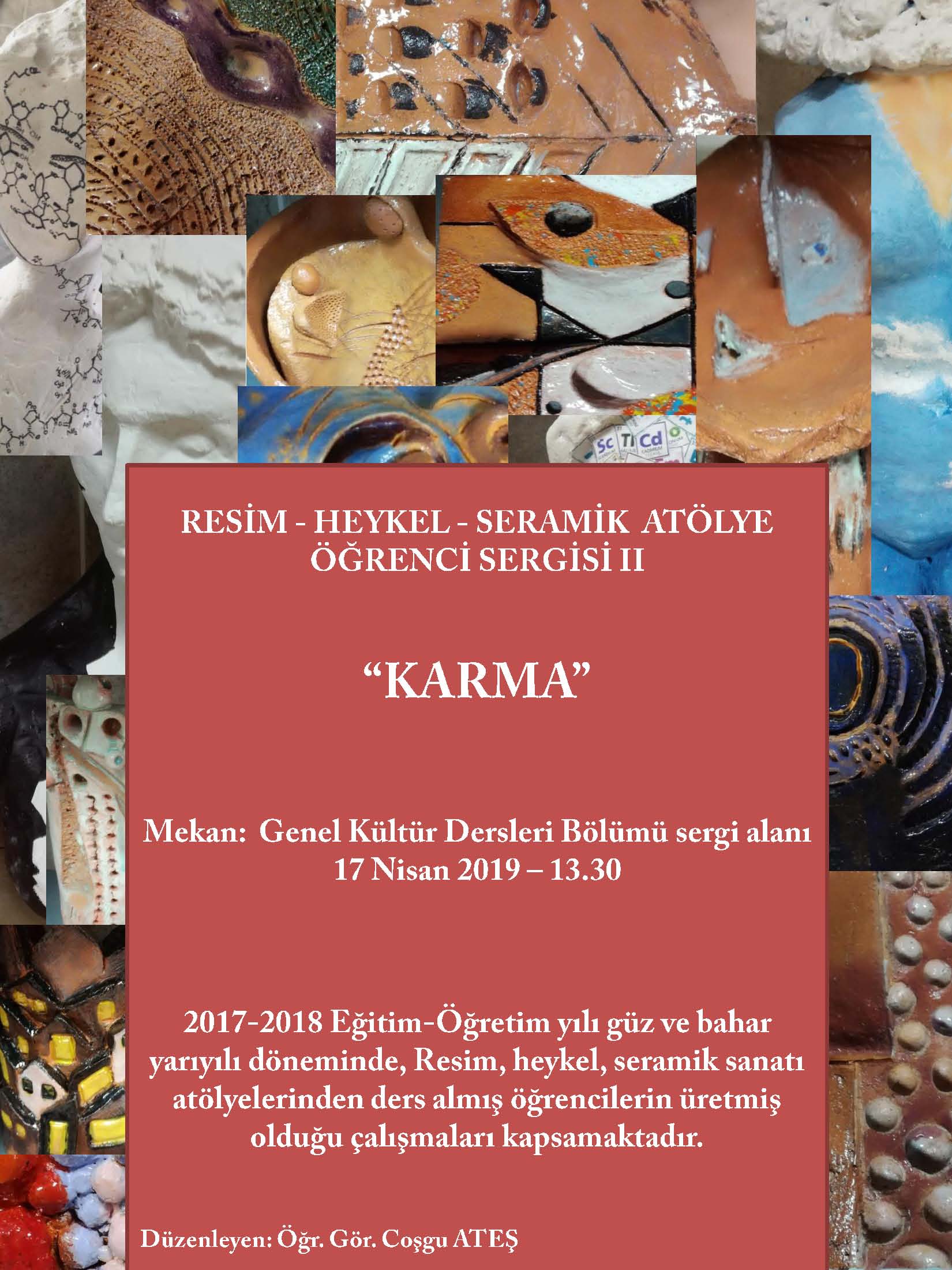 KÜLTÜREL ÇALIŞMALAR
Öğrenci Organizasyonları (Spor)
     Öğr.Gör.Figen Ertuman (Voleybol ve Atletizm Takımları Akademik Danışmanı)
İYTE Bahar Şenliği Atletizm Müsabakaları  (30 öğrenci)

İYTE Bahar Şenliklerinde Plaj Voleybolu Turnuvası (120 öğrenci)

Üniversiteler arası voleybol maçlarının ön hazırlıkları kapsamında Katip Çelebi Üniversitesi ile maç yapılmış, kadınlarda ve erkeklerde iki maçı da İYTE takımı almıştır.

Mezuniyet Töreni Organizasyonu
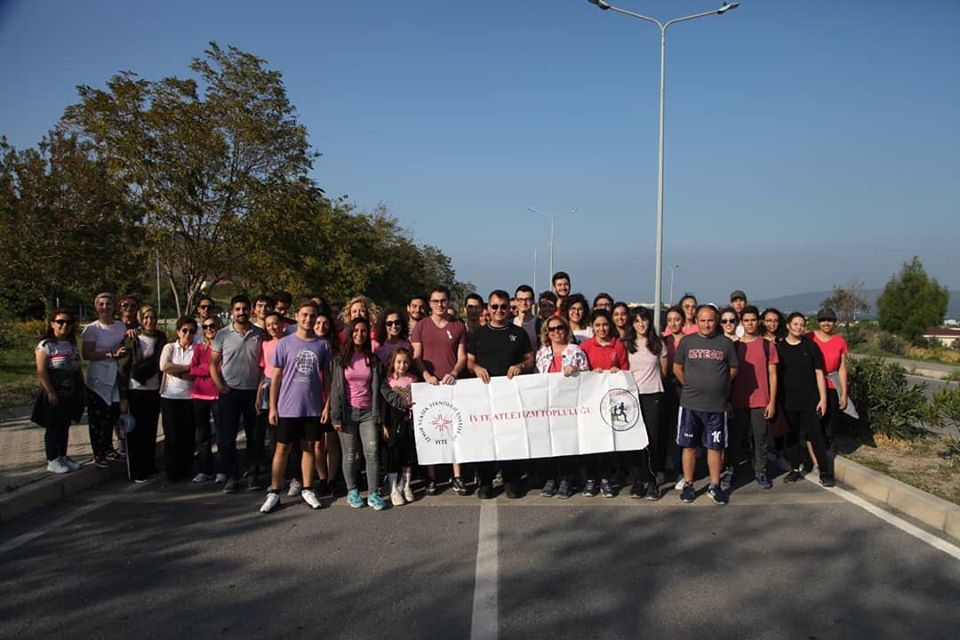 Atletizm Topluluğu, Meme Kanseri Farkındalık Koşusu, 2019
KÜLTÜREL ÇALIŞMALAR
Öğrenci Organizasyonları (Spor)
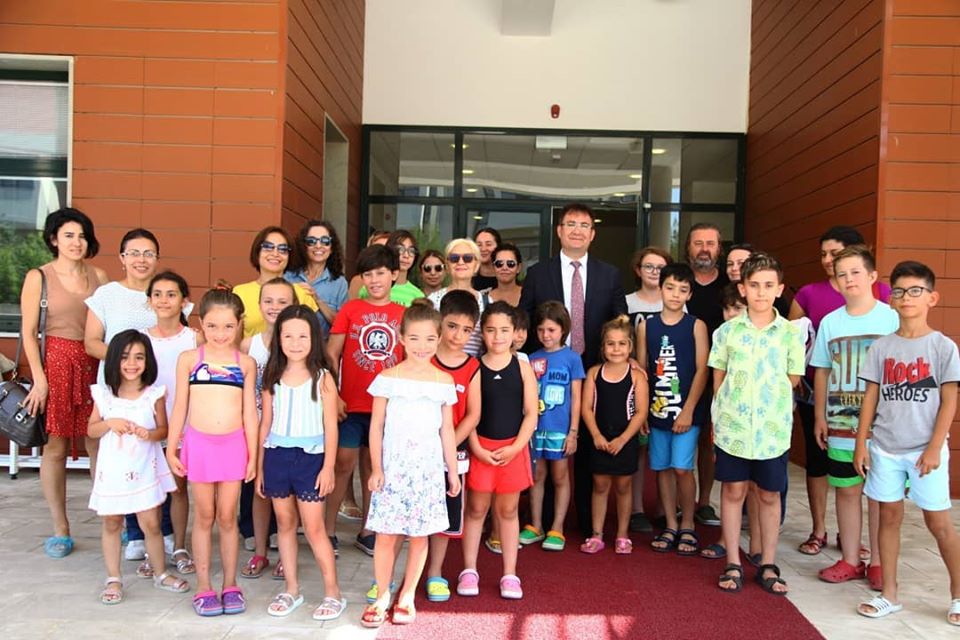 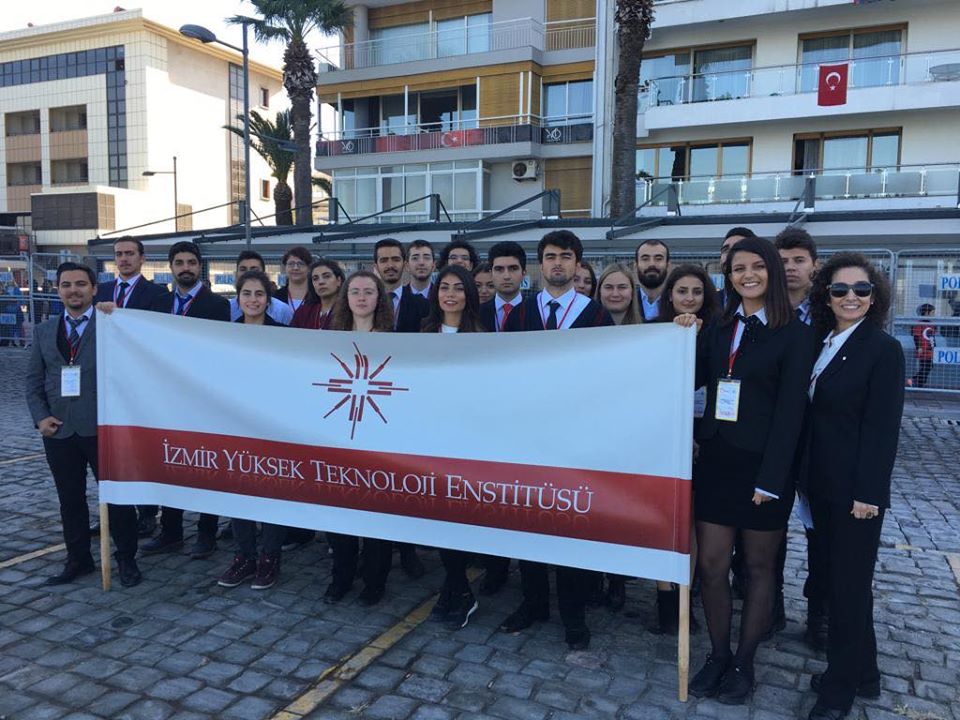 29 Ekim Cumhuriyet Bayramı Kutlamalarında Geçit Töreni Organizasyonu
Yüzme Yaz Okulu, 6-14 Yaş Grubu
KÜLTÜREL ÇALIŞMALAR
Öğrenci Organizasyonları (Spor)
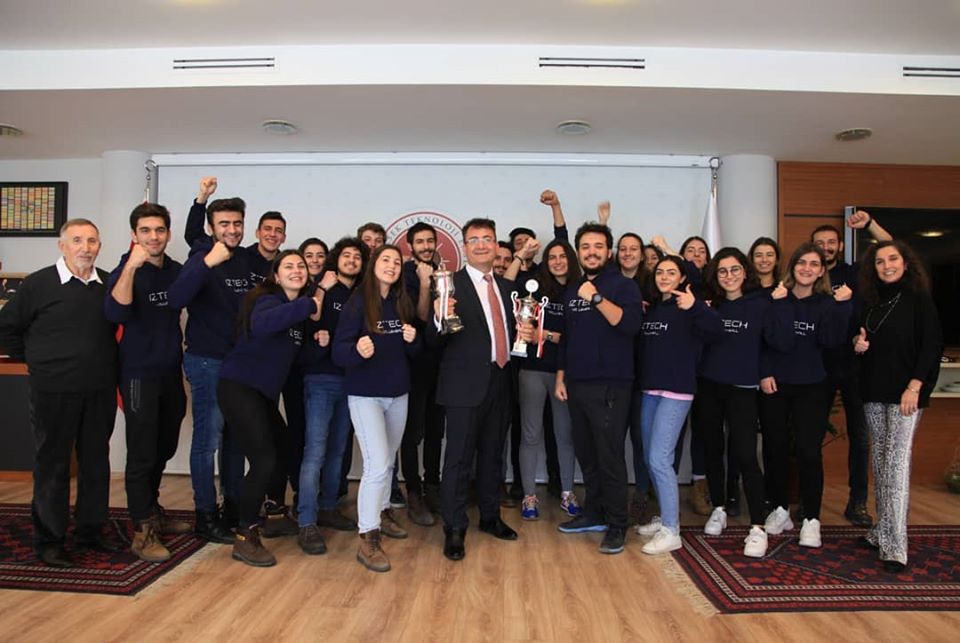 Üniversitelerarası 2019 yılı voleybol müsabakaları Antalya'da yapılmış olup kadın ve erkeklerde üçüncülük kupası kazanılmıştır.
KÜLTÜREL ÇALIŞMALAR
Öğrenci Organizasyonları (Spor)
Öğr. Gör. Hakim Özgür (Tenis ve Basketbol Takımları Akademik Danışmanı)
Üniversitelerarası Basketbol Yarışmaları, Burdur, Aralık 2019
18 Mart Şehitler Gününü Anma ve Çanakkale Zaferi Etkinliği  Basketbol Müsabakası, Mart 2019
 19 Mayıs Atatürk’ü Anma Gençlik ve Spor Bayramı 100. Yıl Etkinlikleri Tenis Turnuvası, Mayıs 2019
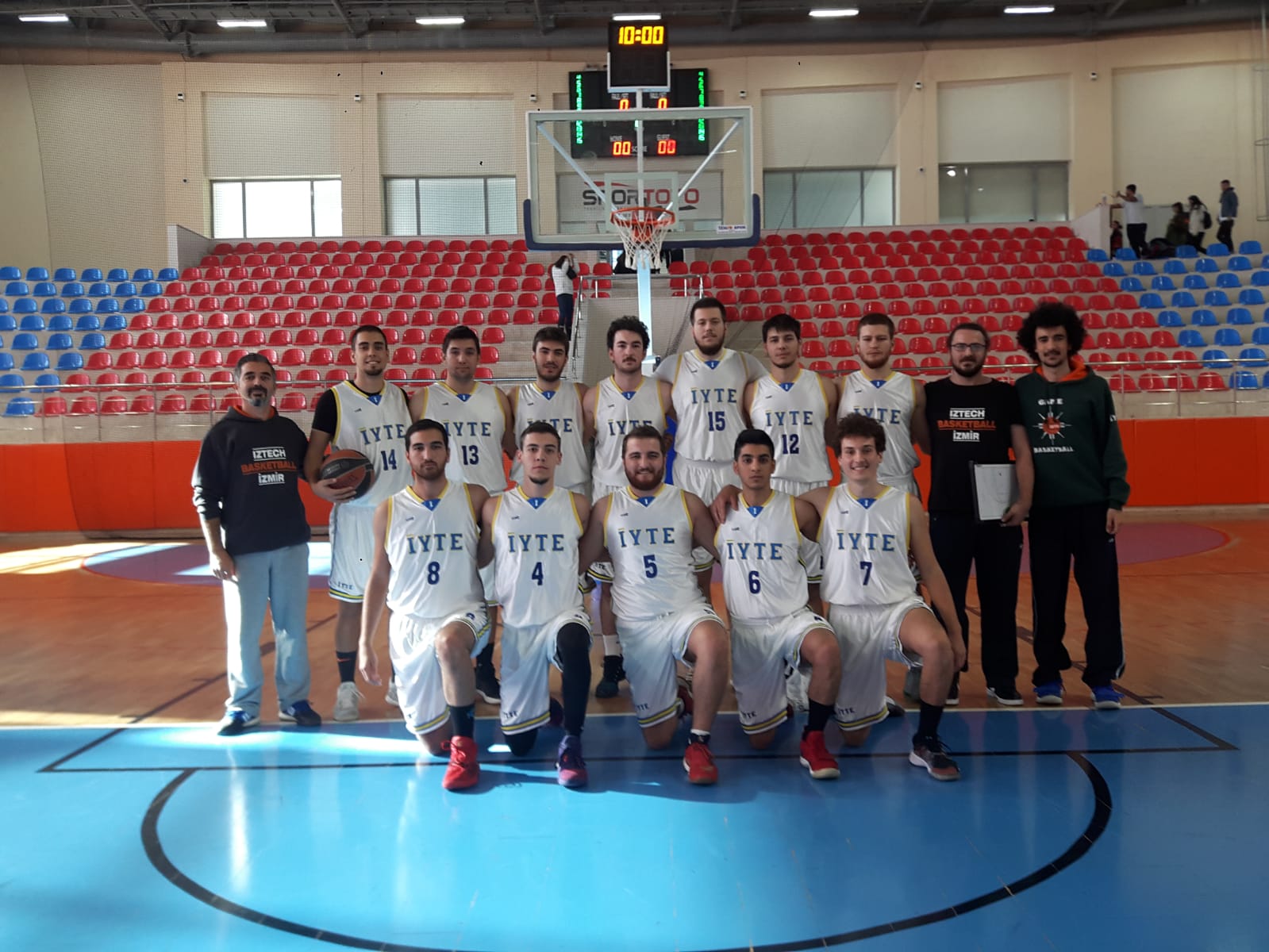 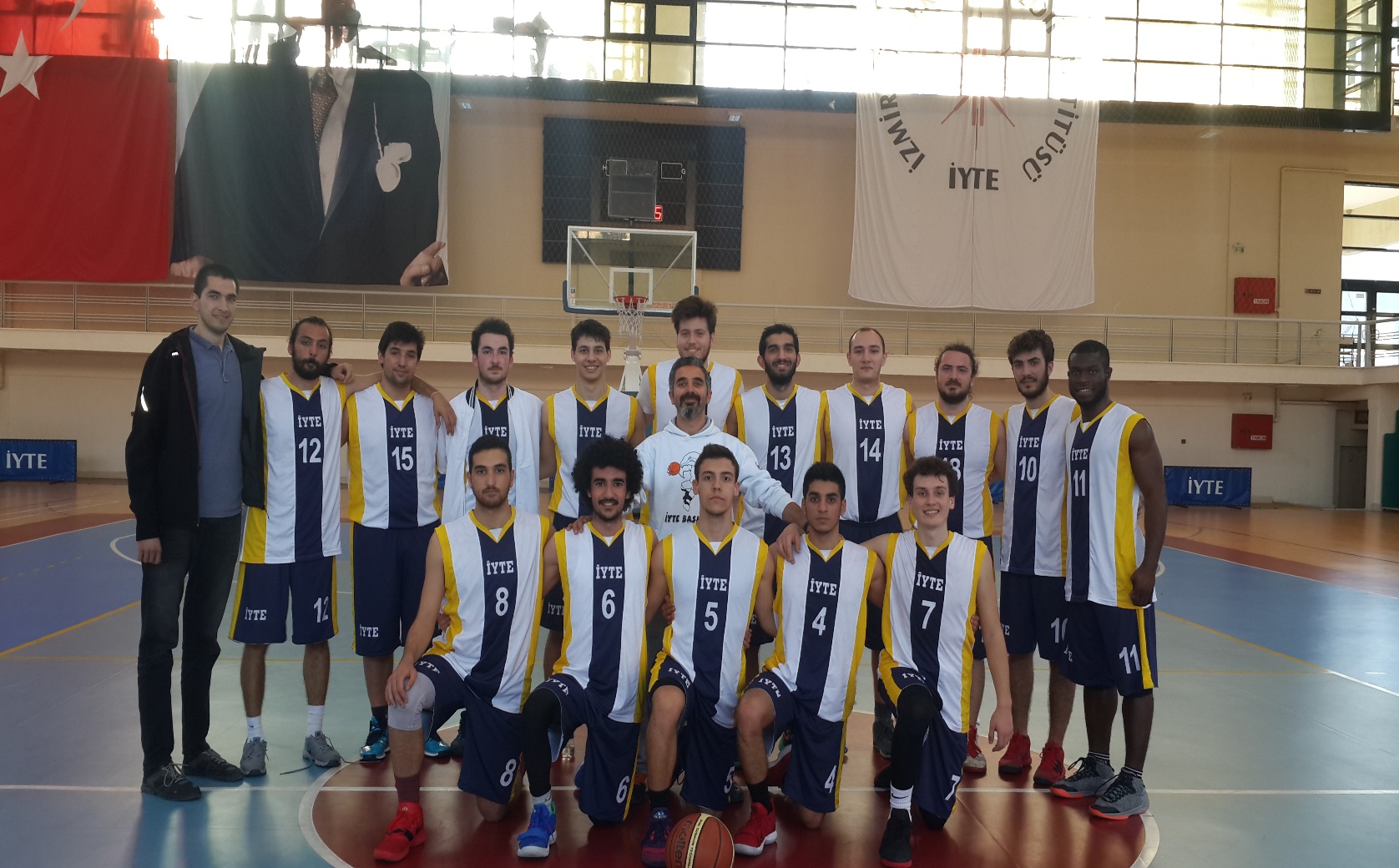 KÜLTÜREL ÇALIŞMALAR
Öğrenci Organizasyonları (Spor)
Öğr. Gör. Hakim Özgür (Tenis ve Basketbol Takımları Akademik Danışmanı)
4. İYTE Fest Basketbol Turnuvası, Nisan 2019
5. İYTE Fest Tenis Turnuvası, Nisan 2019
6. İYTE Fest Badminton Turnuvası, Nisan 2019
7. İYTE Fest Masa Tenisi Turnuvası, Nisan 2019
8. İYTE Fest Tavla Turnuvası, Nisan 2019
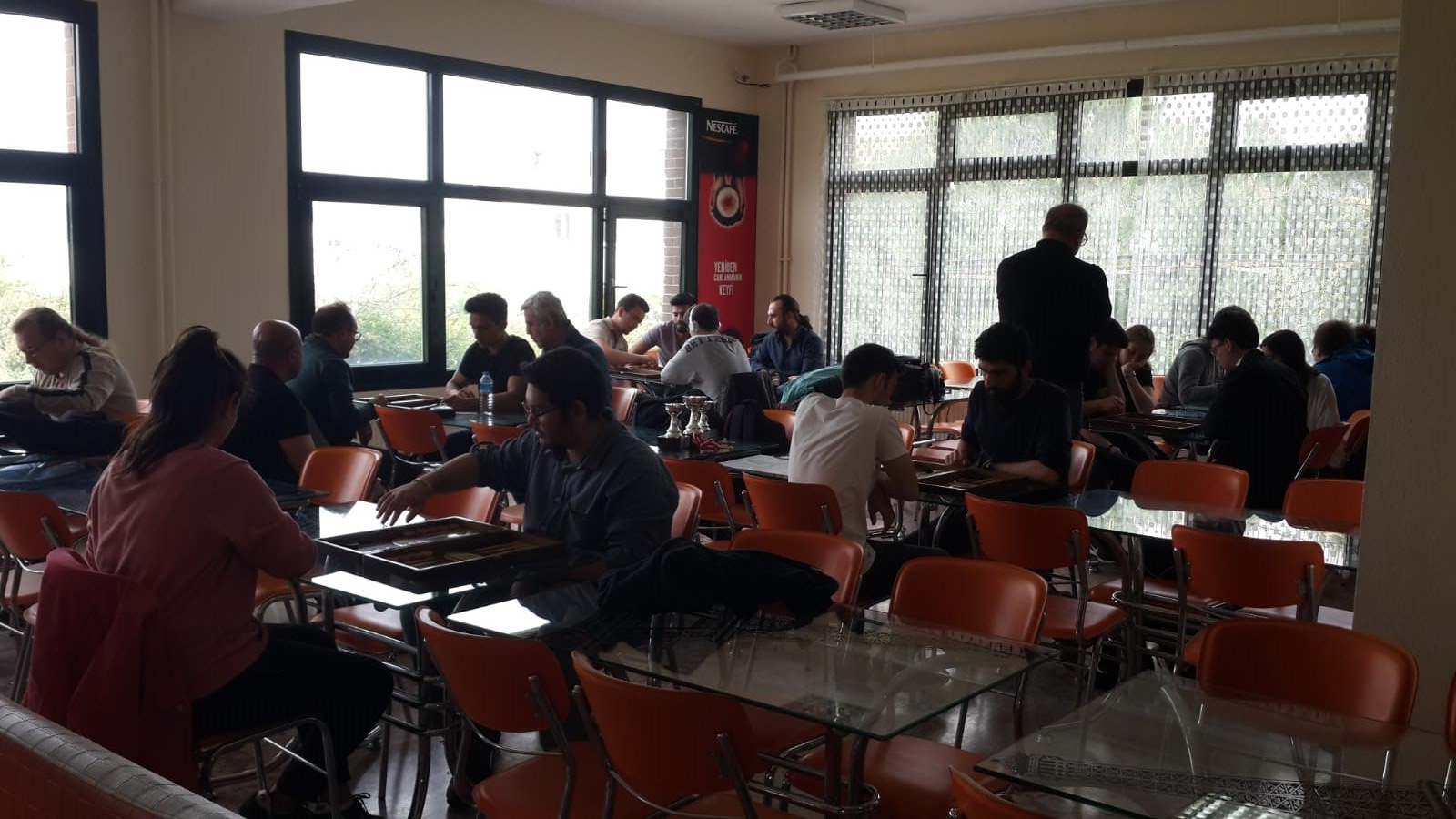 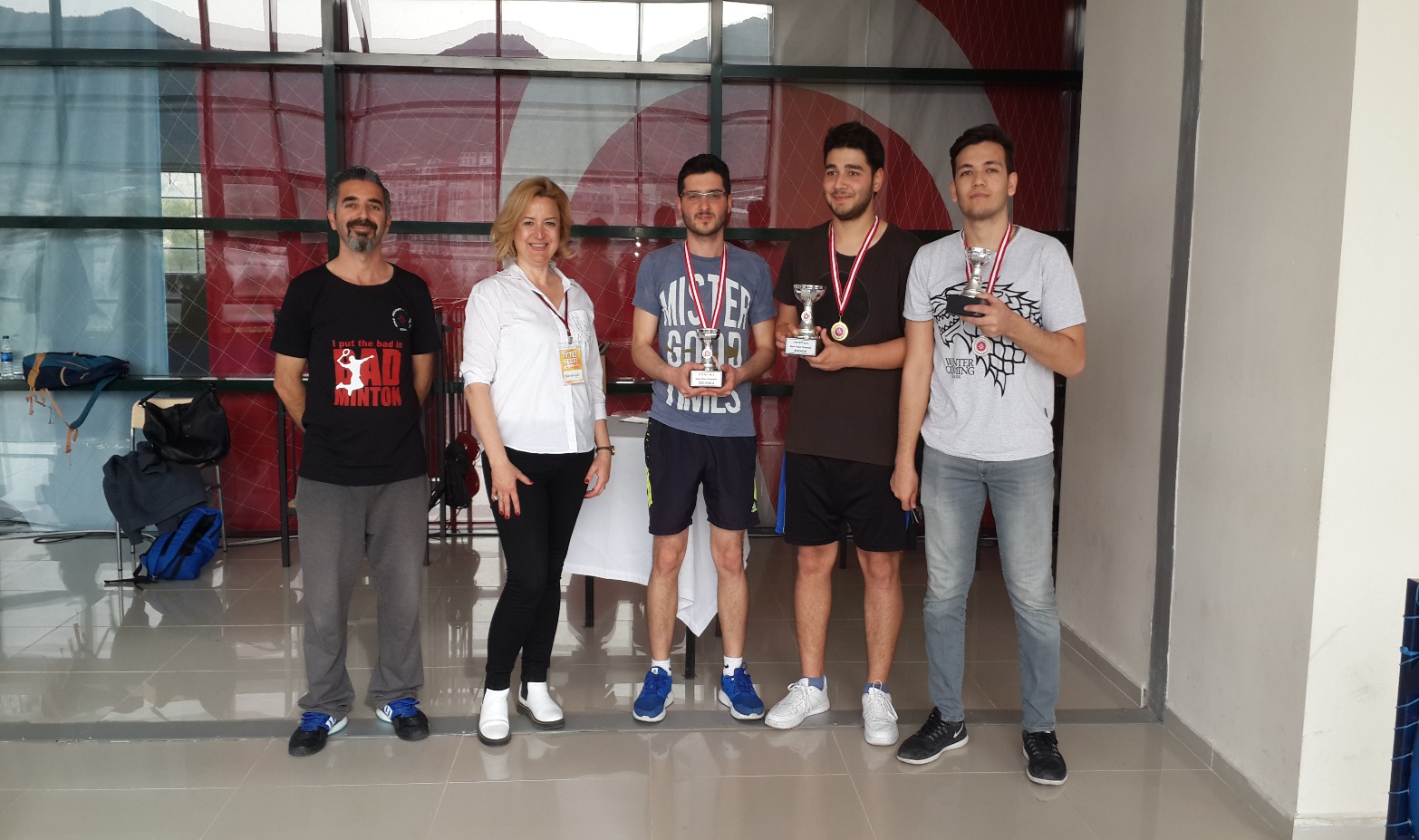 TOPLUMA KATKI
Yöresel ve bölgesel sosyal aktiviteler ve katkılar
İYTE Voleybol Topluluğu tarafından Urla Lisesi Kütüphanesi’nin Oluşturulması, 2019.







Yürütülen Sosyal Sorumluluk Projeleri: 
Toplumsal Sorumluluk Projeleri Koordinatörlüğünde sorumlu üç kişiden biri bölüm hocamız olduğu için (Ozan Uştuk) organik bir bağımız bulunmaktadır.
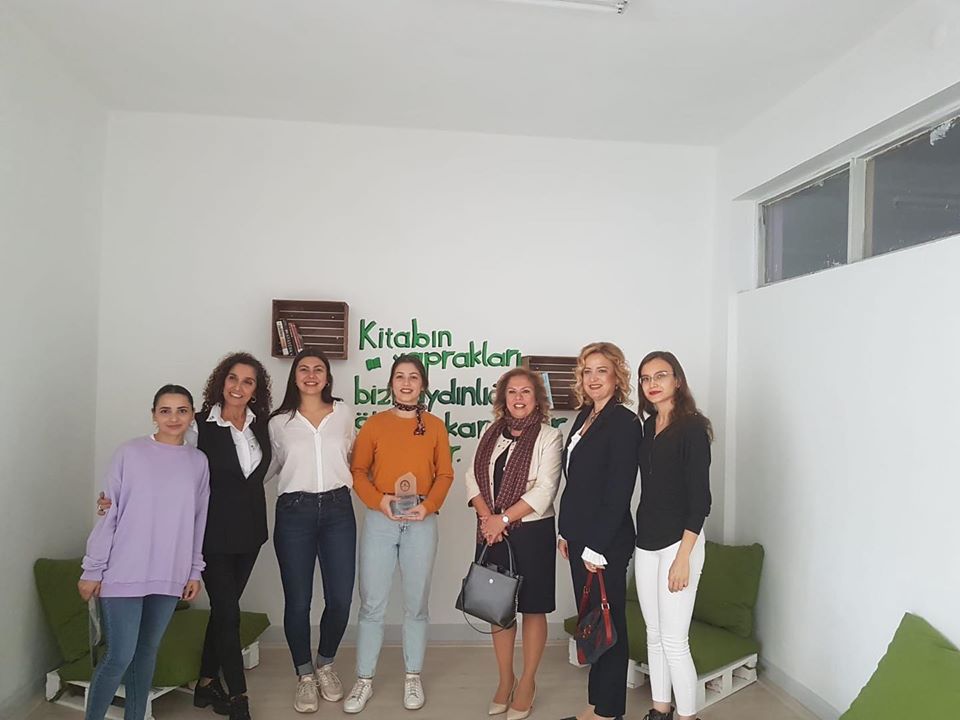 Gerçekleşmesine Katkıda Bulunulan Eğitim Faaliyetleri

İYTE Yaz ve Kış Okullarında 3 öğretim görevlimiz ders verdi:
Öğr. Gör. Figen Ertuman (spor)
Öğr. Gör. Coşgu Ateş (resim-heykel)
Öğr. Gör. Dr. Yasemin Özcan Gönülal (dil)
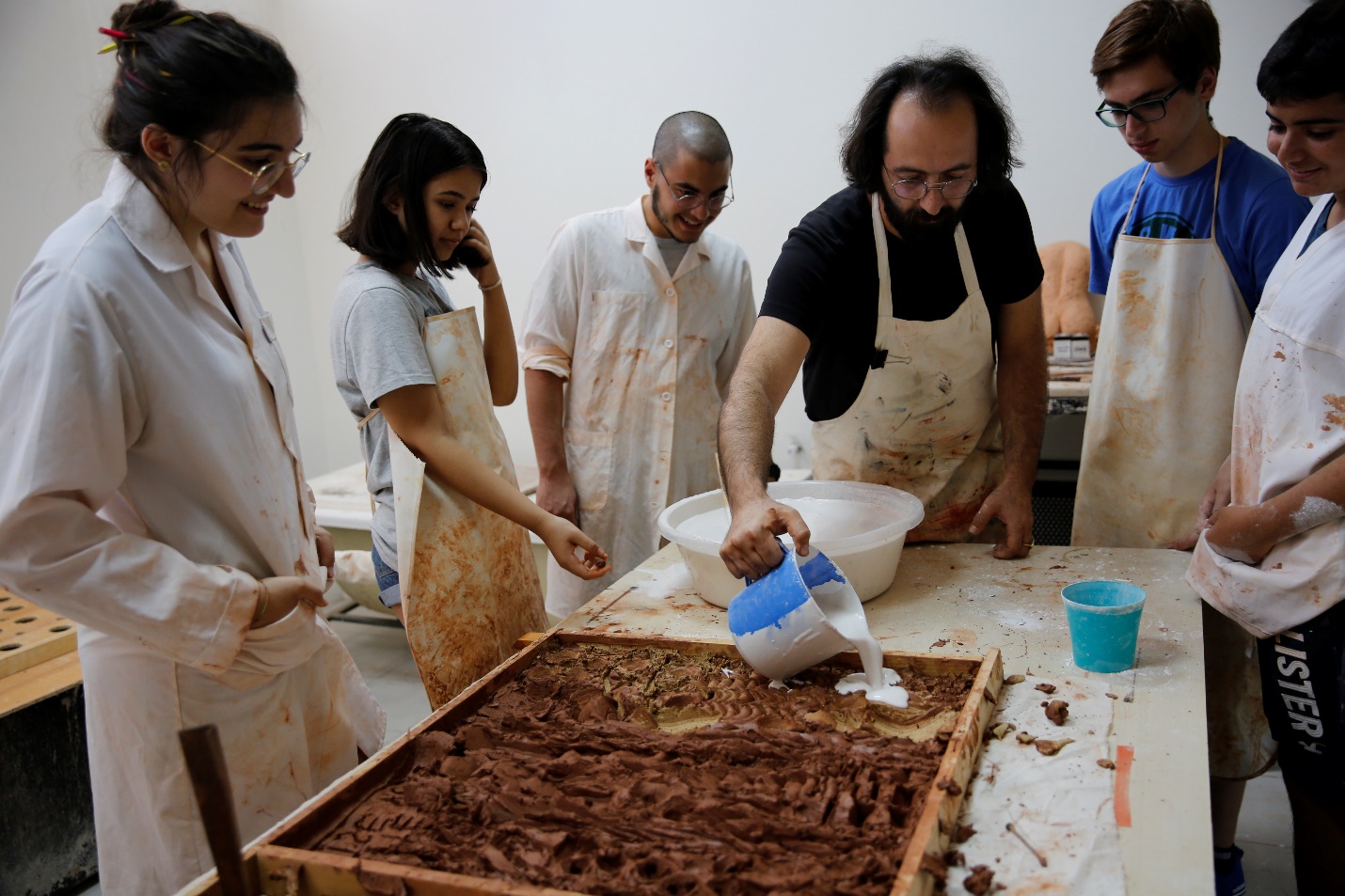 2020 Hedeflerimiz:
2020’de Yapılması Planlanan Çalışmalar
1. Sosyal ve beşeri bilimler alanlarında bilimsel toplantılar dizisi olarak başlattığımız kolokyumlarımıza devam edilecektir. Yıl içinde 5 bilimsel toplantı yapılması planlanmaktadır. Eğitim Planımızda yer alan «Proje Yönetimi» ve «İnovasyon» dersleri bünyesinde çağrılacak uzman kişiler de kolokyum programına dahil edilecektir.

2. İzmir Büyükşehir Belediyesi ve Mimarlık Fakültesi ile kültürel mirasın korunmasına yönelik projelerde iş birliği yapılması planlanmaktadır.

3. Öğrenci organizasyonu olan İYTE Halk Dansları Topluluğu’nun yurt içi/yurt dışı festivaller ile kongre ve ödül törenleri gibi etkinliklerin açılış-kapanış programlarında sahne alması planlanmaktadır.

4. Öğr. Gör. Coşgu Ateş öncülüğünde İYTE Yerleşkesi’nde bireysel sanat çalışmaları, sanat alanında çalıştay projeleri ve İYTE sanat buluşmaları düzenlenmesi planlanmaktadır.
2020’de Yapılması Planlanan Çalışmalar
İstihdam hedeflerimiz
Akademik ve idari:

Tarih alanında öğretim görevlisi
Ekonomi alanında öğretim görevlisi ?
Disiplinler arası alanlarda çalışıp ders verebilecek ve proje yazabilecek potansiyeli olan yönetim bilimleri ve organizasyon alanında bir öğretim görevlisi

Daimi temizlik görevlisi ihtiyacı bulunmaktadır.
Ek Görüş ve Öneriler
Genel Kültür Dersleri Bölüm adının «İnsan ve Toplum Bilimleri» şeklinde değişmesi için uygun zamanda Senato kararının tekrar YÖK’e sunulması.

Bölümdeki bilimsel faaliyetlerin desteklenmesi, İYTE’nin akademik yükselme kriterlerini sağlamayı başaran öğretim görevlilerine diğer bölümlerde uygulanan prosedürlerin uygulanması, akademik özlük haklarının verilmesi.
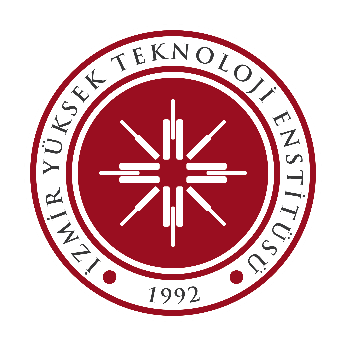 İZMİR YÜKSEK TEKNOLOJİ ENSTİTÜSÜ
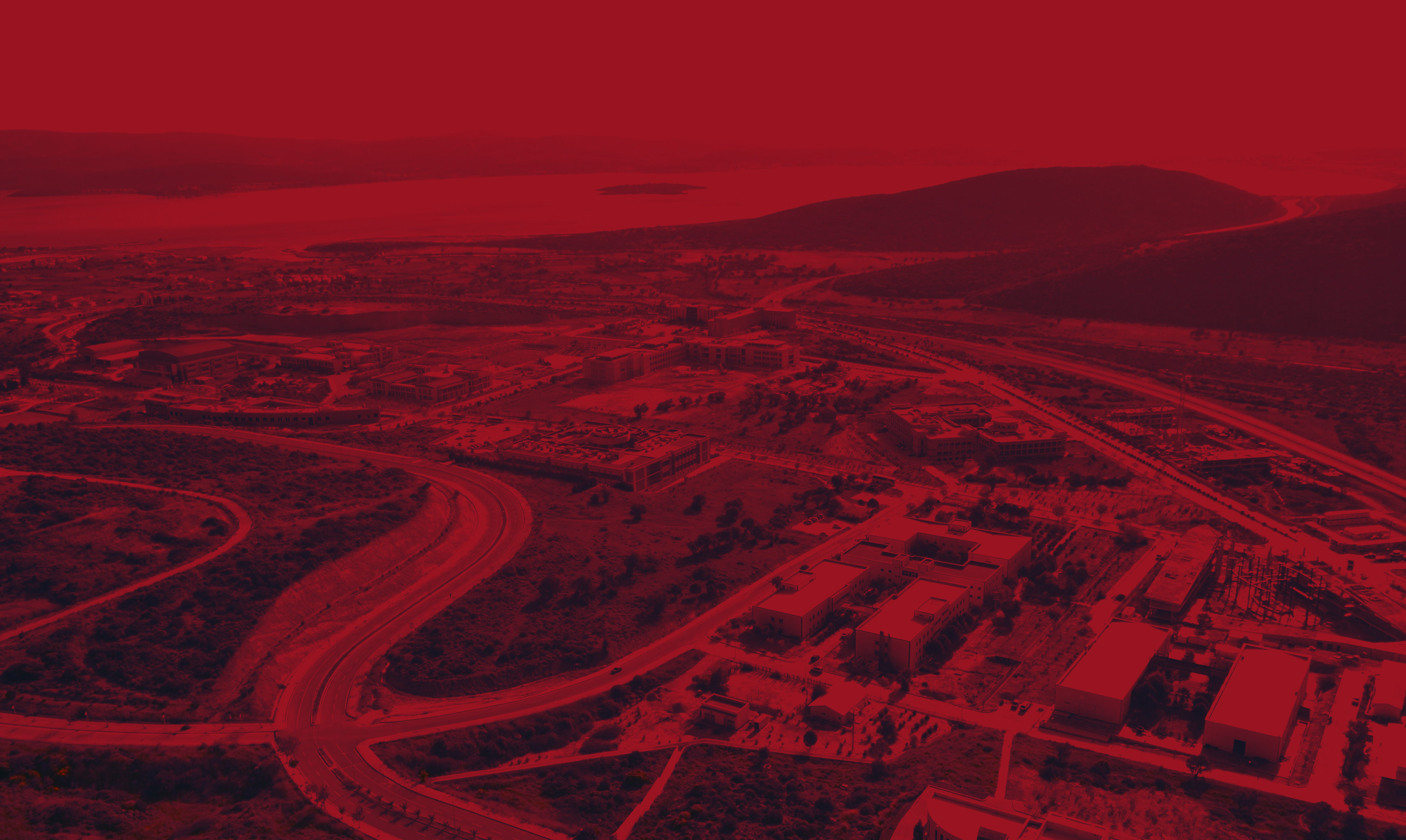 TEŞEKKÜRLER
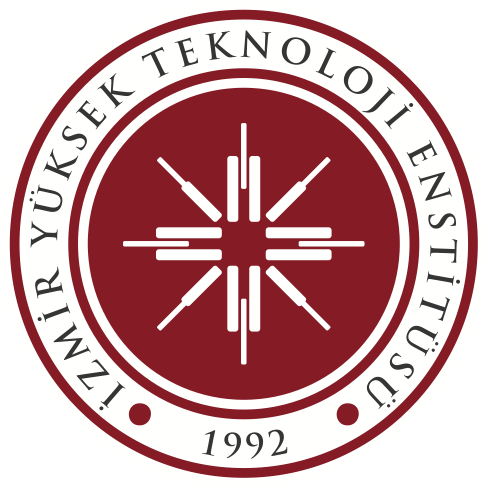